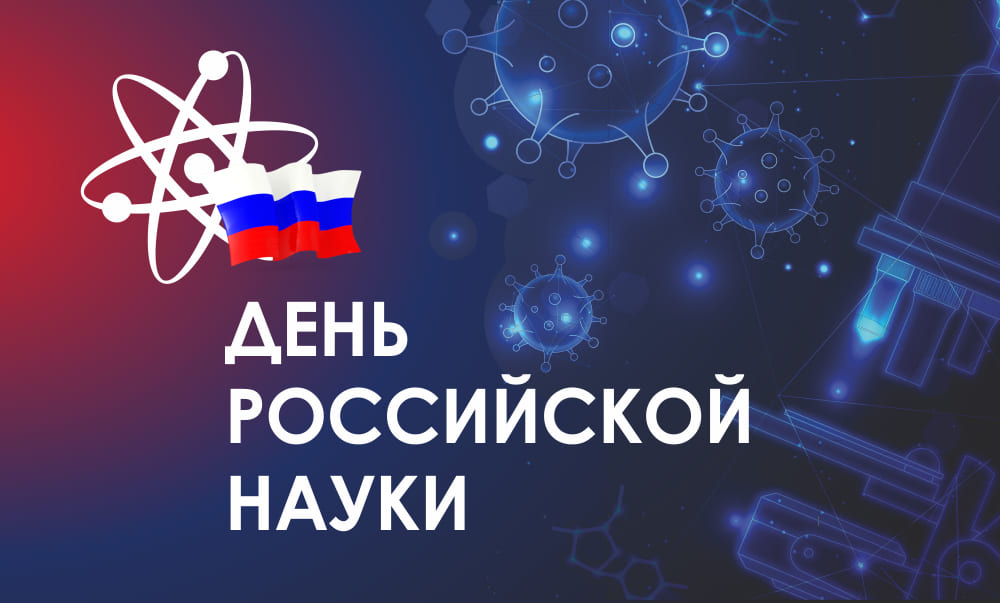 Великие ученые и академики Астрахани
Тредиаковский (Тредьяковский) Василий Кириллович - известный русский ученый и поэт XVIII в в., первый русский академик.
Васи́лий Кири́ллович Тредиако́вский
 (22 февраля (5 марта) 1703, Астрахань — 6 (17) августа 1768, Санкт-Петербург) — русский поэт, переводчик и филолог XVIII века, один из основателей силлабо-тонического стихосложения в России. Впервые ввёл гекзаметр в арсенал русских стихотворных размеров. Впервые в русском языке и литературе теоретически разделил поэзию и прозу и ввёл эти понятия в русскую культуру и общественное сознание. Его интересы в области метрики стиха также сопрягались с композиторской деятельностью, главным образом, это была кантовая музыка.
Хемницер Иван Иванович - русский поэт, член Российской академии. Родился в семье военного штаб-лекаря, выходца из Саксонии. С 1782 г. был русским генеральным консулом в Смирне. С одобрения Г.Р. Державина в 1779 г. выпустил небольшую книгу «Басни и сказки Н. Н. в стихах»; успех был значительный и книга много раз переиздавалась.
Деминский Ипполит Александрович работал в Астрахани на должности санитарного врача при Управлении Астраханскими рыбными и тюленьими промыслами.
Им впервые была выведена культура  чумных бацилл от павшего суслика, и тем самым было доказано, что именно эти животные являются источником чумы, при этом сам заразился легочной чумой, от которой впоследствии скончался. За участие в ликвидации эпидемий чумы 1905 и 1907 годов был награжден Серебряной медалью и орденом Анны III в степени.
На месте его захоронения, в Астрахани, на территории Противочумной станции, открыт памятник.
Презентацию подготовили обучающиеся т\о «СЛОВО»ГАУ ДО «АОЦРТ»